Mundo Pequeno
Seis Graus de Separação
Filipe Magalhães
Roteiro
Introdução
Seis Graus de Separação
Mundos Pequenos
Conclusão
Referências
Introdução
Seria possível que eu conhecesse o presidente da República Tcheca através de amigos de amigos meus?
Será que eu conheço alguém, que conhece alguém, que estava envolvido no desastre do japão?
As respostas são: Sim!
Vamos ver porque…
Seis graus de separação
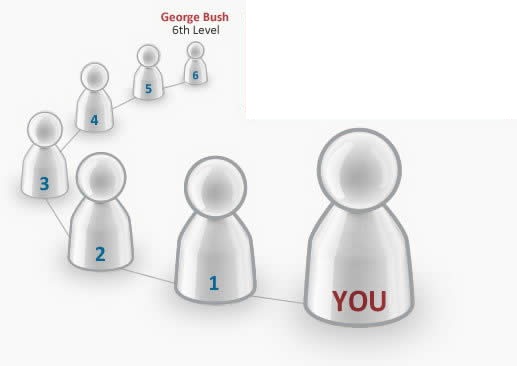 x o o o o o o o o o o
Seis Graus de Separação
Sequência histórica
Frigyes Karinthy
Poeta, escritor, húngaro
Láncszemek “Cadeias” (1929)
Primeira manifestação do conceito
Stanley Milgram
Professor de Havard
Traduziu o “Láncszemek” para sociólogos (1967)
Experimento nos Estados Unidos
x x o o o o o o o o o
Seis Graus de Separação
Sequência histórica
Tim Berners Lee
Programador na CERN (Organização Européia para Pesquisas Nucleares), em Genebra
Criar um repositório único de informações
Albert-László Barabási, Réka Albert e Hawoong Jeong
Grupo de pesquisas na Universidade de Notre Dame
Obter um mapa da web
x x x o o o o o o o o
Seis Graus de Separação
Frigyes Karinthy – 1929 
Aposta: “escolher 2 pessoas entre 1,5 bilhão; provar que estão interligados por, no maximo, 5 conexões.”
Ligou o ganhador do Prêmio Nobel ao personagem. (3 links)
Ligou um operário da Ford ao personagem. (4 links)
x x x x o o o o o o o
Seis Graus de Separação
Stanley Milgram – 1967 
Objetivo: “descobrir a ‘distância’ entre duas pessoas quaisquer nos EUA”.
Procedimento: Enviar cartas de um lado a outro dos EUA, descobrir a quantidade de links.
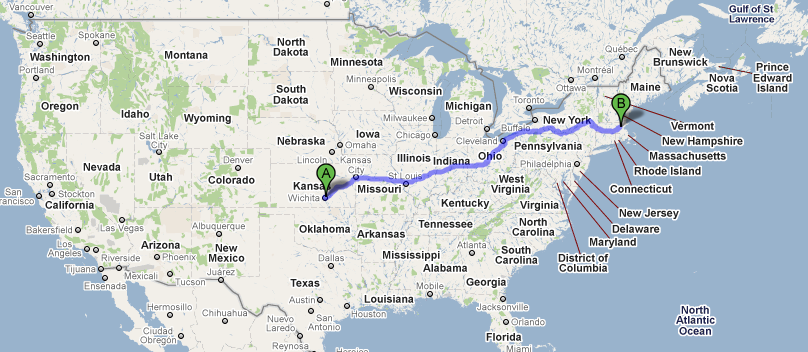 x x x x x o o o o o o
Seis Graus de Separação
Stanley Milgram – 1967 
Regras: 
1) Adicionar o nome ao fim da lista;
2) Devolver um postal à Universidade de Havard;
3) Caso conheça o alvo, envie-lhe diretamente;
4) Caso contrário, envie para um conhecido com a maior probabilidade de conhecê-lo.
x x x x x x o o o o o
Seis Graus de Separação
Stanley Milgram – 1967 
Curiosidade
“Perguntou a alguém inteligente quantos links seriam necessários, responderam-lhe ‘centenas’”
Resultado:  
Primeira carta com 2 links;
Média de 5,5 links – arredondando: 6.
Surgiu o termo “seis graus de separação”
x x x x x x x o o o o
Seis Graus de Separação
Tim Berners Lee – 1980
Idéia: “armazenar e disponibilizar todas as informações do planeta em um só lugar”
Programa que permitia aos computadores conectar-se entre si. (1980)
Mais tarde tornou-se a: World Wide Web (1990)
“Se algo pode ser escrito, desenhado ou fotografado, há chances de que já exista um nó na web que de alguma forma o contém.”
Por que não “filmado” também? (2011)
x x x x x x x x o o o
Seis Graus de Separação
Hawoong Jeong - 1988
Criou um robô para mapear os documentos (300 mil) da Universidade de Notre Dame
Média de links: 11
E na Web toda?
3 mil vezes maior que nd.edu (1999)
Vamos por partes... mil, 10 mil, 800 milhões
Relação: d = 0,35 + 2log N
Resultado: 19 graus de separação.
x x x x x x x x x o o
Seis Graus de Separação
Como redes com bilhões de nós possuem caminhos tão curtos?
Links
Considere uma rede com k links por nó.
Com um único passo, atingiremos k² nós;
Com d-1 passos, atingiremos kd nós;
Se k é grande, mesmo para d pequenos, chegaremos a todos os N nós da rede.
d = log N/log k
x x x x x x x x x x o
Seis Graus de Separação
Porém…
Não é fácil encontrar tudo.
Exemplo:
Encontrar um documento na web (dado: k = 7).
Partindo de uma página, temos 7 possibilidades;
No “último” passo (o 19o) chegaríamos a 1016 docs, ou seja, 107 vezes maior que o número de páginas na web
Se levássemos 1 segundo para checar um documento, precisaríamos de 300.000.000 de anos para checar todos os documentos a 19 links de distância.
x x x x x x x x x x x
Seis Graus de Separação
Truque:
Interpretar o link
Exemplo:
Busca: “Picasso”
Primeiras páginas:
Lutador de boxe;
Arte moderna;
Vida amorosa das rãs.
Escolha trivial: Arte moderna.
O que não garante ser o mais curto.
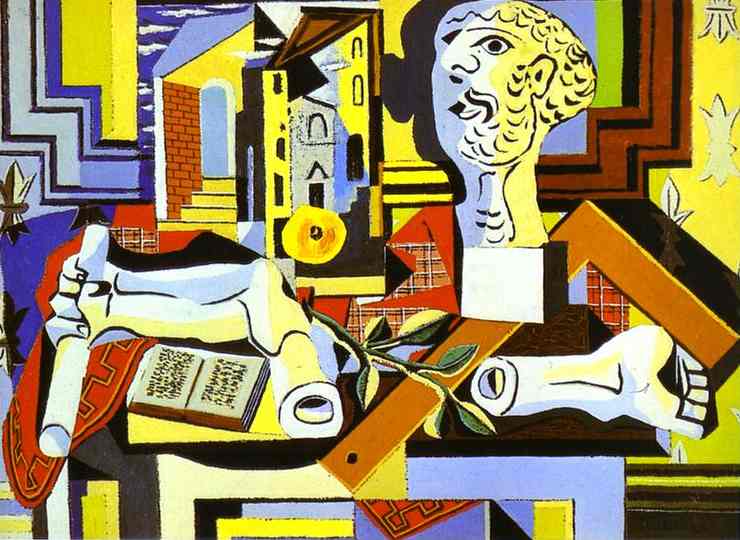 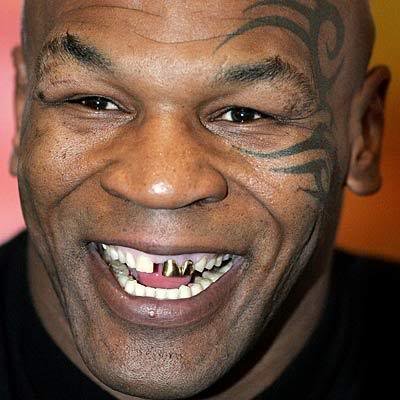 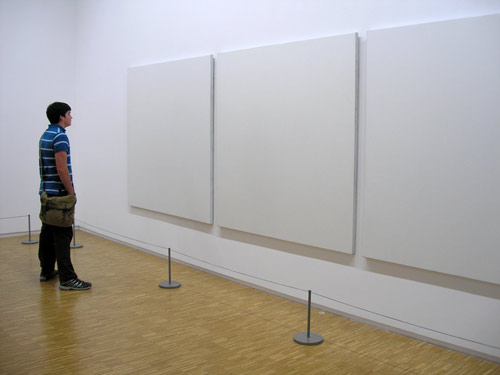 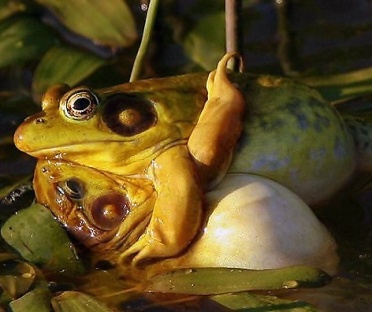 Mundos pequenos
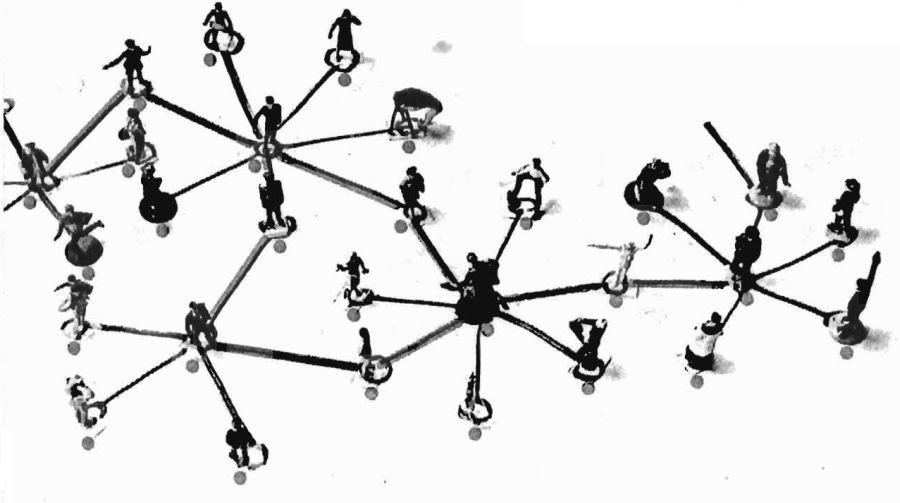 x o o o o o o o o o o o o
Mundos Pequenos
São uma propriedade genérica das redes em geral.
Características principais: 
os nós não são necessariamente vizinhos uns dos outros,
porém chegamos a qualquer nó com poucas ligações.
O número de ligações é proporcional ao logarítmo do número de nós.
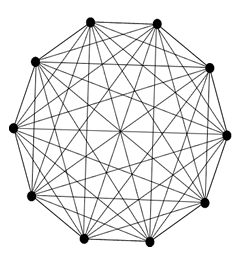 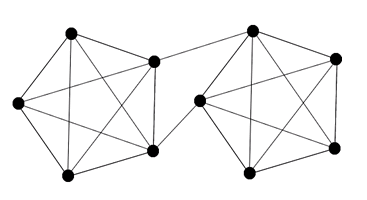 [Speaker Notes: É um modelo matemático de redes]
x x o o o o o o o o o o o
Mundos Pequenos
Sequência Histórica
Mark Granovetter
Estudante de Havard
“The Strenght of Weak Ties” (1973)
Paul Erdós & Alfred Rényi
Universo Randomico
x x x o o o o o o o o o o
Mundos Pequenos
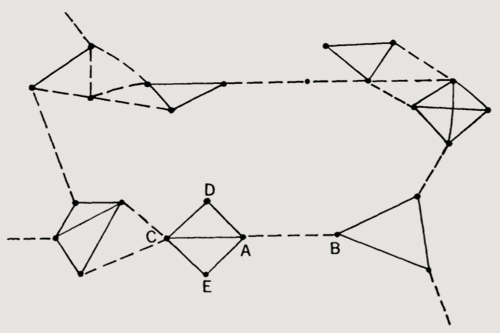 Mark Granovetter
“os vínculos sociais fracos são, às vezes, mais importantes que os amigos próximos”
Ex: Procura de emprego, espalhar notícia
Ego: “grupo íntimo de amigos, no qual há interação recíproca”
Rede social:
Grupos fortemente conectados + Conexões fracas entre tais grupos
x x x x o o o o o o o o o
Mundos Pequenos
Mark Granovetter
Diferente do conceito de Erdós-Rényi
“A probabilidade de que dois grandes amigos meus se conhecerem é igual à de um esquimó conhecer um sapateiro indiano.”
x x x x x o o o o o o o o
Mundos Pequenos
Trabalhos relacionados
Duncan Watts
Tese de doutorado sobre a sincronização do cricrilar dos grilos (1990)
Desviou o foco do seu estudo para redes sociais ao se deparar com o conceito dos 6 graus de separação dentre os grilos
“Qual a probabilidade de dois amigos meus se conhecerem?”
Introduziu o conceito de coeficiente de clusterização
x x x x x x o o o o o o o
Mundos Pequenos
Coeficiente de Clusterização
Nos informa o grau de coesão em nosso círculo de amigos
1 = todos os amigos são bons amigos uns dos outros
0 = somos os únicos que agregamos nossos amigos
x x x x x x x o o o o o o
Mundos Pequenos
Paul Erdós 
Publicou cerca de 1500 trabalhos
Foi coautor com 507 pessoas
Número de Erdós
Erdós possui Número de Erdós = 0
Seus 507 coautores possuem Número de Erdós = 1
Um coautor com algum dos coautores, 2
E assim por diante
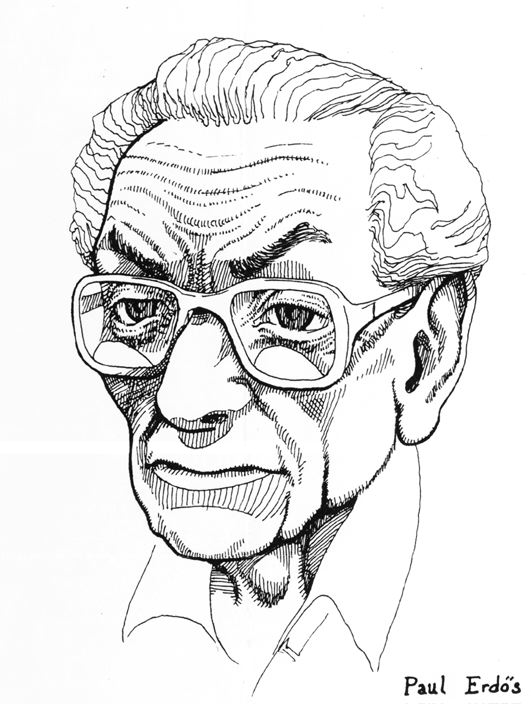 x x x x x x x x o o o o o
Mundos Pequenos
Número de Erdós
É um mundo pequeno
Raramente dois coautores de um trabalho não se conhecem, formando assim laços sociais fortes.

Curiosidade
Número de Bacon
http://oracleofbacon.org/
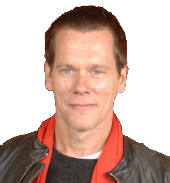 [Speaker Notes: 1. Sharon Stone
1. Brad Pitt
2. Angelina Jolie
2. Matheus Nachtergaele
3. Kuki]
x x x x x x x x x o o o o
Mundos Pequenos
A Rede:
70.975 matemáticos
Mais de 200.000 links de coautoria
Se fosse randômica (segundo Erdós-Rényi)
Coeficiente de clusterização = 10-5
Mas não é
Coeficiente de clusterização = 10-1
x x x x x x x x x x o o o
Mundos Pequenos
Curisosidade:
x x x x x x x x x x x o o
Mundos Pequenos
Trabalhos relacionados
Caenorhabditis elegans
Verme de 1mm e 300 neurônios
Rede neural com alto grau de clusterização
Probabilidade de neurônios vizinhos se conectarem é 5x maior nesta rede em relação a uma randômica
Curiosidade:
Rede neural do C. elegans possui o mesmo padrão da Rede Elétrica do Oeste dos Estados Unidos
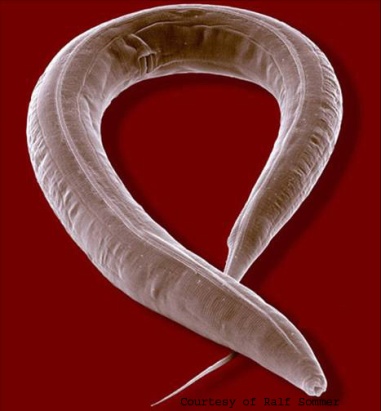 x x x x x x x x x x x x o
Mundos Pequenos
“As pessoas vivem em círculos”
Proposto por: Watts e Steven Strogatz (seu orientador de doutorado)




Cada nó se conecta a seus 4 vizinhos (cc = 3/6)
Se aumentar o número de nós, o cc cái para 4/N
Não temos mais um Mundo Pequeno
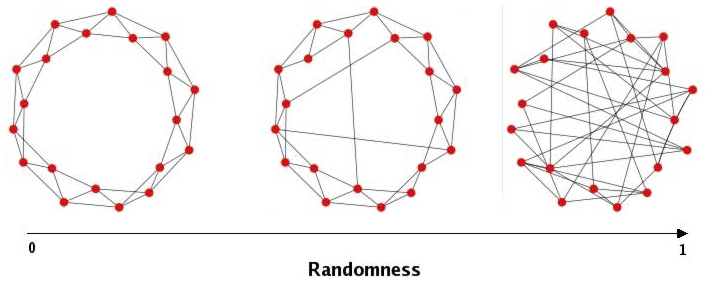 x x x x x x x x x x x x x
Mundos Pequenos
Uma sociedade em círculo é altamente clusterizada e representa um mundo demaziado grande.
Java Applet
Conclusão de Watts & Strogatz
Com poucos links extras, reduzimos drasticamente a separação média entre os nós
Conclusão
Mesmo para grandes redes, não precisamos de muitos links aleatórios para verificarmos que temos um mundo pequeno.
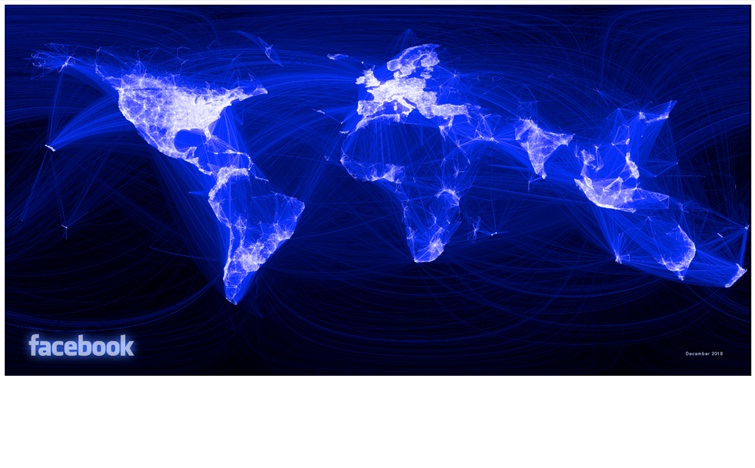 [Speaker Notes: Numero de bacon (achar coisas engracadas)]
Referências
Livro “Linked“ – Barabási
http://www.onesiteperday.com/2010/12/visualizing-friendship-on-facebook.html
http://en.wikipedia.org/wiki/Small-world_network
http://en.wikipedia.org/wiki/Six_degrees_of_separation
http://measure.igpp.ucla.edu/GK12-SEE-LA/Lesson_Files_09/Tina_Wey/TW_social_networks_activity.htm
http://www.yalaworld.net/Engage/SmallWorlds/tabid/751/Default.aspx
http://www.oakland.edu/?id=9570&sid=243
http://www.bordalierinstitute.com/target1.html
http://movito.net/all-on-the-same-map/
http://www.mun.ca/biology/scarr/4241_Devo_Germ_Celegans.html